Chapter Ten
Pricing:
Understanding and Capturing Customer Value
What Is a Price?
Price is the amount of money charged for a product or service. It is the sum of all the values that consumers give up in order to gain the benefits of having or using a product or service.
	It is the only element in the marketing mix that produces revenue; all other elements represent costs
[Speaker Notes: Note to Instructor

Discussion Question
How does a company like Starbuck’s price their products?
This will lead to a good overview of the chapter as students will most likely focus on customers, costs and competitors.]
Major Pricing Strategies
Customer Value-Based Pricing
Understanding how much value consumers place on the benefits they receive from the product and setting a price that captures that value
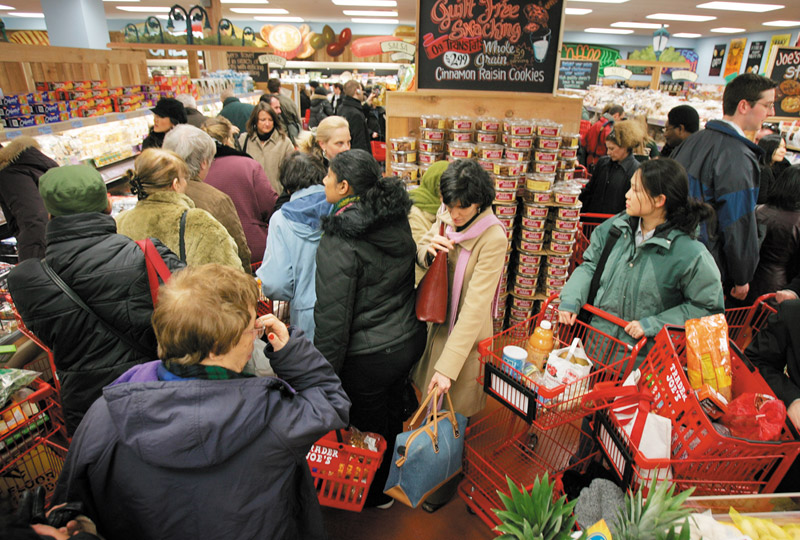 Major Pricing Strategies
Customer Value-Based Pricing
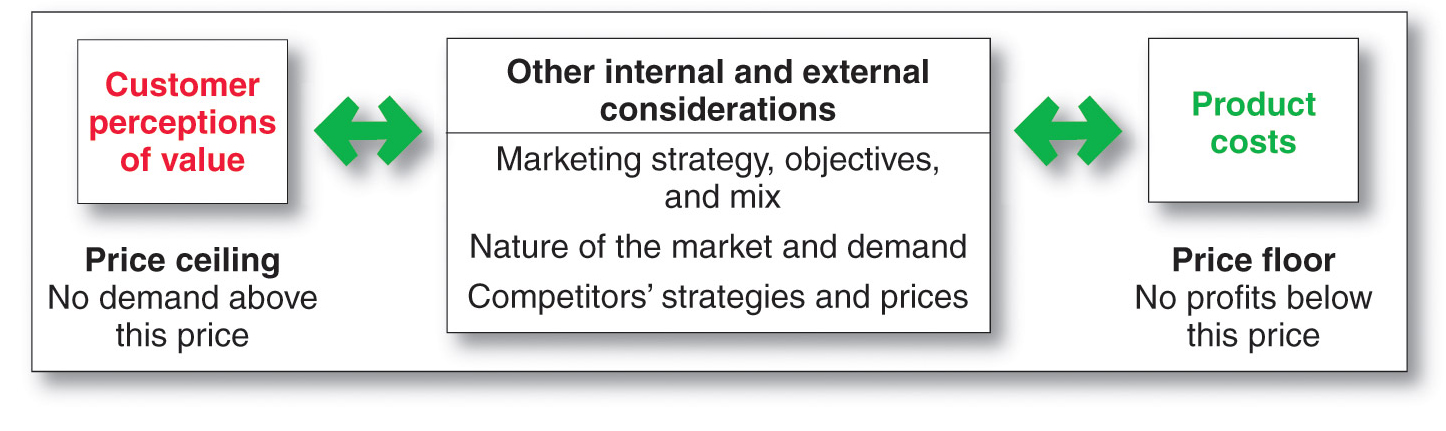 Major Pricing Strategies
Customer Value-Based Pricing
Value-based pricing uses the buyers’ perceptions of value, not the sellers cost, as the key to pricing. Price is considered before the marketing program is set.
Value-based pricing is customer driven
Cost-based pricing is product driven
[Speaker Notes: Note to Instructor
Students often confuse value with low price. You might want to bring up a product that some of them will value even at a high price. You can bring up the latest iPhone product or a luxury car. Some students will feel that the price for these products is too high, however, others will see the value these products offer to the consumer.]
Major Pricing Strategies
Customer Value-Based Pricing
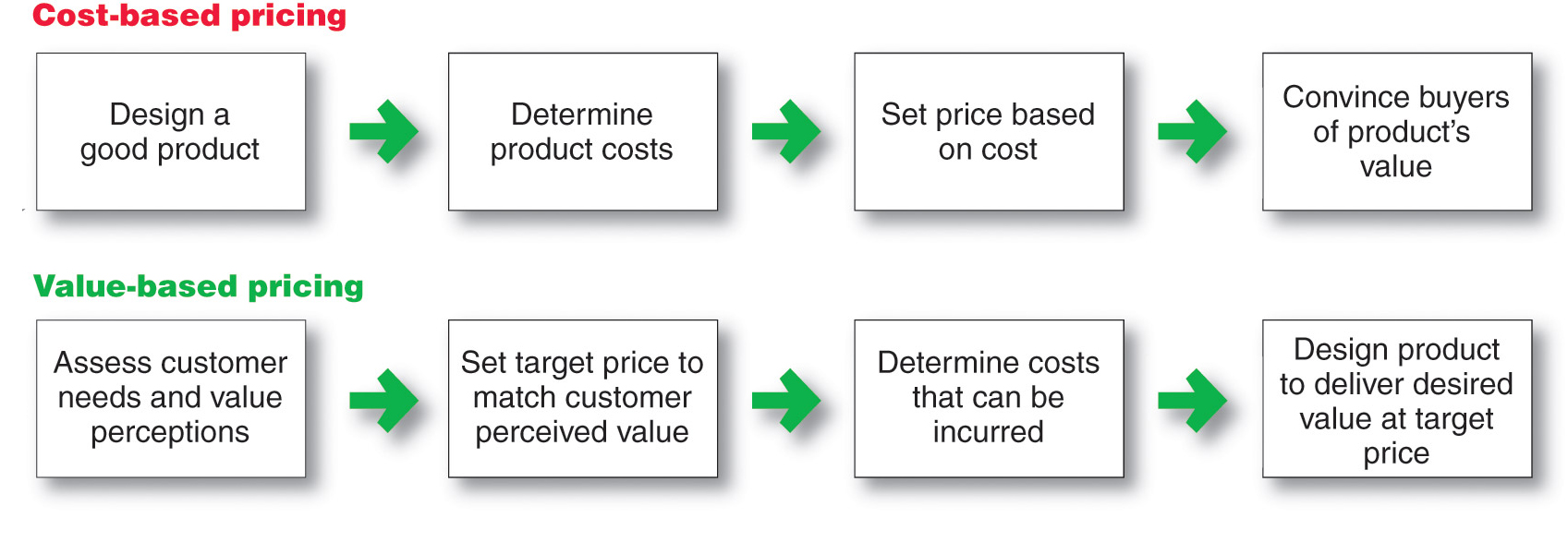 Major Pricing Strategies
Customer Value-Based Pricing
Good-value pricing 
offers the right combination of quality and good service at a fair price
Existing brands are being redesigned to offer more quality for a given price or the same quality for less price
[Speaker Notes: Note to Instructor
Existing brands are being redesigned to offer more quality for a given price or the same quality for less price.
In many cases good-value pricing includes less expensive items.]
Major Pricing Strategies
Customer Value-Based Pricing
Everyday low pricing (EDLP) charging a constant everyday low price with few or no temporary price discounts
High-low pricing charging higher prices on an everyday basis but running frequent promotions to lower prices temporarily on selected items
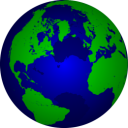 [Speaker Notes: Note to Instructor
This link is for Wal-Mart’s homepage. It is interesting to compare this to kohls.com, which does NOT practice EDLP but focuses on special promotions and deals.]
Major Pricing Strategies
Customer Value-Based Pricing
Value-added pricing attaches value-added features and services to differentiate offers, support higher prices, and build pricing power

Pricing power is the ability to escape price competition and to justify higher prices and margins without losing market share
Major Pricing Strategies
Cost-Based Pricing
Cost-based pricing  setting prices based on the costs for producing, distributing, and selling the product plus a fair rate of return for effort and risk.
      It adds a standard markup to the cost of the product
Major Pricing Strategies
Cost-Based Pricing

Types of costs
Major Pricing Strategies
Cost-Based Pricing
Fixed costs are the costs that do not vary with production or sales level 
Rent
Heat
Interest
Executive salaries
Major Pricing Strategies
Cost-Based Pricing
Variable costs are the costs that vary with the level of production
Packaging
Raw materials
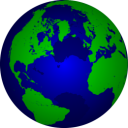 [Speaker Notes: Note to Instructor
This link is to steelonthenet.com that shows current prices for the raw materials used to make steel including coal, iron oar, natural gas, steel scrap, and electricity. This site tracks the prices over time so students can see how these change.]
Major Pricing Strategies
Cost-Based Pricing
Total costs are the sum of the fixed and variable costs for any given level of production

Average cost is the cost associated with a given level of output
Major Pricing Strategies
Costs as a Function of Production Experience
Experience or learning curve is when average cost falls as production increases because fixed costs are spread over more units
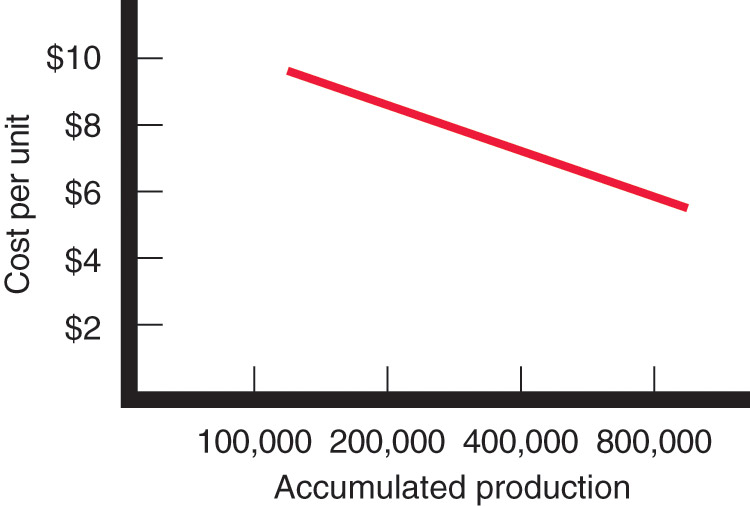 [Speaker Notes: Note to Instructor
The TI example continues as follows:
Suppose TI runs a plant that produces 3,000 calculators per day. As TI gains experience in producing calculators, it learns how to do it better. Workers learn shortcuts and become more familiar with their equipment. With practice, the work becomes better organized, and TI finds better equipment and production processes. With higher volume, TI becomes more efficient and gains economies of scale. As a result, average cost tends to fall with accumulated production experience. This is shown in Figure 10.4. Thus, the average cost of producing the first 100,000 calculators is $10 per calculator. When the company has produced the first 200,000 calculators, the average cost has fallen to $9. After its accumulated production experience doubles again to 400,000, the average cost is $7. Here accumulated production is drawn on a semilog scale so that equal distances represent the same percentage increase in output.]
Major Pricing Strategies
Cost-Plus Pricing
Cost-plus pricing adds a standard markup to the cost of the product
Benefits
Sellers are certain about costs
Prices are similar in industry and price competition is minimized
Buyers feel it is fair
Disadvantages
Ignores demand and competitor prices
Major Pricing Strategies
Break-Even Analysis and Target Profit Pricing
Break-even pricing is the price at which total costs are equal to total revenue and there is no profit

Target profit pricing is the price at which the firm will break even or make the profit it’s seeking
Other Internal and External Considerations Affecting Price Decisions
The Market and Demand
Before setting prices, the marketer must understand the relationship between price and demand for its products
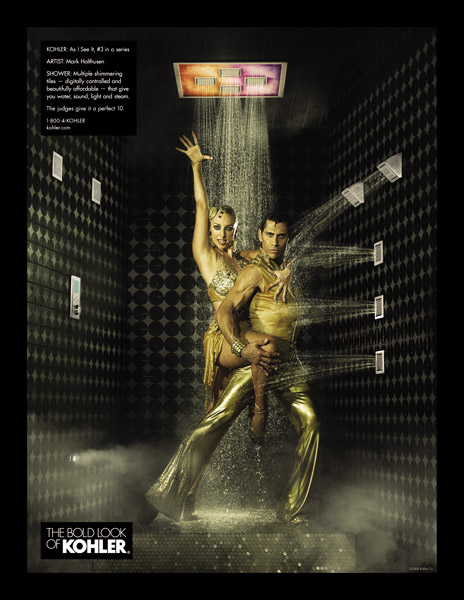 Other Internal and External Consideration Affecting Price Decisions
Competition
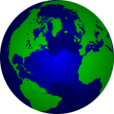 [Speaker Notes: Note to Instructor


Discussion Question
How has the Internet has changed pricing competition?
This link is to Bestprices.com, one of many Web sites that offers low prices. Ask them if they know of other sites where they can obtain low prices.

Under pure competition, the market consists of many buyers and sellers trading in a uniform
commodity, such as wheat, copper, or financial securities. No single buyer or seller has
much effect on the going market price. In a purely competitive market, marketing research,
product development, pricing, advertising, and sales promotion play little or no role. Thus,
sellers in these markets do not spend much time on marketing strategy.
Under monopolistic competition, the market consists of many buyers and sellers who
trade over a range of prices rather than a single market price. A range of prices occurs because
sellers can differentiate their offers to buyers. 
Positioning on
Under oligopolistic competition, the market consists of a few sellers who are highly sensitive
to each other’s pricing and marketing strategies. Because there are few sellers, each
seller is alert and responsive to competitors’ pricing strategies and moves.
In a pure monopoly, the market consists of one seller. The seller may be a government
monopoly (the U.S. Postal Service), a private regulated monopoly (a power company), or a
private nonregulated monopoly (DuPont when it introduced nylon). Pricing is handled differently
in each case.]
Other Internal and External Considerations Affecting Price Decisions
The demand curve shows the number of units the market will buy in a given period at different prices
Normally, demand and price are inversely related
Higher price = lower demand
For prestige (luxury) goods, higher price can equal higher demand when consumers perceive higher prices as higher quality
Other Internal and External Considerations Affecting Price Decisions
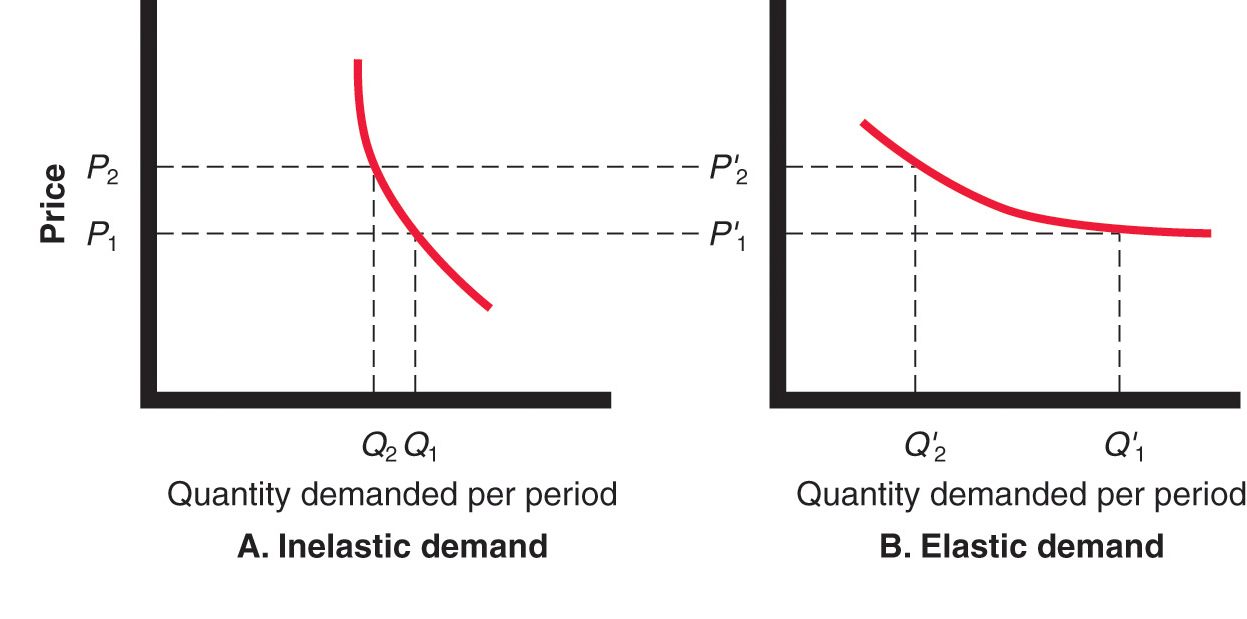 Other Internal and External Considerations Affecting Price Decisions
Price elasticity of demand illustrates the response of demand to a change in price
Inelastic demand occurs when demand hardly changes when there is a small change in price 
Elastic demand occurs when demand changes greatly for a small change in price
[Speaker Notes: Note to Instructor
Factors that affect price elasticity of demand include:
 Unique product
 Quality
 Prestige
 Substitute products
 Cost relative to income]
Other Internal and External Consideration Affecting Price Decisions